John
Symphony of the Scriptures
John
Written in same  timeframe as 1,2,3 John and Revelation
Circa AD 90 -97
Fourth Gospel
Empty
  Tomb
Deity
God-Man
Ministry
Discourse
Trials
  and
Death
Assurance
“…the disciple
whom Jesus
loved”
(13:23; 
19:25-26;
21:7; 21;20-24)
Miraculous
       signs:
At Bethsaida
Feeds 5000
Walks /Water
Blind man
Lazarus
Private
         talks:

Servant hood
Heaven (14)
Abiding (15)
Promises (16)
Prayer (17)
“The Word
was God…”
     (1:1)
“The Word          became          flesh”       (1:14)
Cross
Private 
    talks:
Appears         (20)
Private talks:
  Future (21)
Chapters 
    18-19
Chapter 1:
              1-13
Chapters 
   1:14-4:54
Chapters 
       5-12
Chapters
       13-17
Chapter
      20
Chapter 
       21
Prologue
Stage
Conflict
Preparation
Crux
Triumph
Acceptance
Audience
Public message
CHANGE
Private message
Time
Three years
Several days
“I am the bread of life.” (6:35)
“I am the light of the world.” (8:12)
“I am the door.” (10:9)
“I am the good shepherd.” (10:11)
“I am the resurrection and the life.” (11:25)
“I am the way, and the truth, and the life.” (14:6)
“I am the true vine.” (15:1)
Jesus’ seven
        “I Am”   Statements
“These have been written so that you may believe that Jesus is the Christ, the Son of                   God, and that believing you may have  life in His name.” (Jhn. 20:31)
Main Theme
 & Key verse
Modified From God's Masterwork - Swindoll
[Speaker Notes: The Gospel of John is the most celestial of all the four gospels.  It begins in heaven, with a glimpse of Christ the Creator before He became Christ the man.  But it doesn’t stay there; it brings heaven to earth and without His coming we could not have received the forgiveness of sins,  The key passage is obvious: “Now Jesus did many other signs in the presence of the disciples, which are not written in this book; but these are written so that you may believe that Jesus is the Christ, the Son of God, and that by believing you may have life in his name” (Jn. 20:30-31).  John never mentions himself by name but he places himself in the story as “the disciple whom Jesus loved” (13:23; 19:26; 20:2; 21:7, 20). and the “disciple who bore witness about these things, and who has written these things” (21:24).  He was closely associated with Christ as an eyewitness and was one considered to be in the “inner circle” (along with Peter and James).  Over haff of his Gospel is dedicated to the last week of Christ’s life.  He is believed to have written his message from Ephesus and many believe it could have been recorded as late as 90 A.D.  History has it that he had the synoptic gospels in clear view as he recorded his thoughts.  He also authored 1, 2, 3 John and Revelation. Ninety-two percent of the material in John is found only in John --- the highest percentage of unique material among the gospels.  For example, only John records the wedding at Cana, the discussion with Nicodemus, the Samaritan woman at the well, the raising of Lazarus, and the washing of the disciples’ feet.  On the other hand, John omits facts common in the other three Gospels; he leaves out the genealogy, Transfiguration, the parables, healings of the demoniacs, the Last Supper, and Jesus’ agony in Gethsemane.  John concentrates on Jesus’ ministry in and around Jerusalem while the other Gospels focus on Jesus’s Galilean ministry in the north.  It is the deity of Christ and belief in Him as God that is at the center of John’s record.  The term “I Am” emphasizes that not only was Christ sent by the Father, but He is God Himself: “In the beginning was the Word, and the Word was with God, and the Word was God…And the Word became flesh and dwelt among us…” (1:1, 14).  Worshipping God appropriately demands our complete obedience…it is to be done “in spirit and in truth” (4:24).  

Application - “I AM”…

The bread of life (6:36)
The light of the world (8:12; 9:5)
The door (10:7)
The good shepherd (10:11, 14)
The resurrection and the life” (11;25)
The way, the truth,  and the life ((14:6)
The true vine (15:1)
Key thought: We learn from the Old Testament the importance of blood sacrifice to atone for sin.  The words of John the Baptist ring out: “The next day he saw Jesus coming toward him, and said, “Behold, the Lamb of God, who takes away the sin of the world!”  (1:29).  Jesus is our Lamb.  It takes blood to atone for sins, and Jesus is our answer to the sin problem (Jn. 3:16).  Do you believe?]
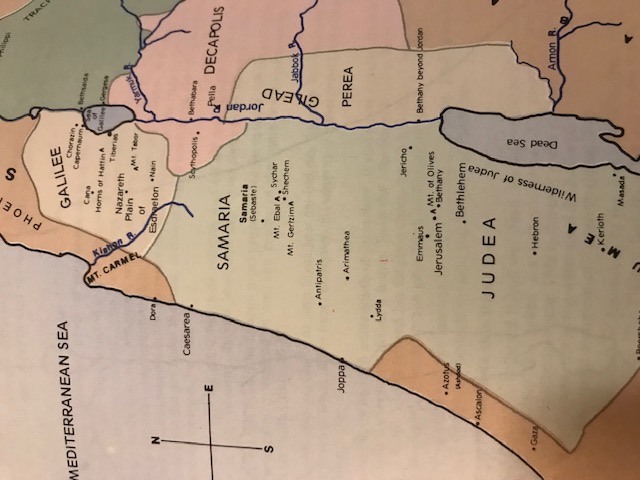 [Speaker Notes: Judea - Judea was what remained of the tribal territory of Judah, wit the capital at Jerusalem.  In the time of King Herod (King of the Jews), the former land of Palestine was divided into provinces: Judea, Samaria, and Galilee to the west of the Jordan River, and Perea and Decapolis to the east.   
Samaria - Samaria was the original territory of the northern kingdom of Israel.  Many of the inhabitants were carried into captivity by the Assyrians (circa 722 BC).  The territory was repopulated with an ethnically mixed population, who intermarried and were called “Samaritans”.  
Galilee - The Galilee was part of the Northern Kingdom which was overrun by the Assyrians (circa 732 BC).  Following the Maccabean revolt of 164 BC the Galilee was annexed to Judah and Samaria.  In 63 BC Pompey captured much of the Galilee and made it into a Roman province.  
Decapolis - Greek for “ten towns” because it was a federation of ten cities with predominantly Hellenistic (Greek) cultures tha included,  Abila, Damascus, Dion, Gerasa, Gadara, HipposPella, Philadelphia, Raphana, Scythopolis) that formed a Hellenistic or Greco-Roman confederation or league located south of the Sea of Galilee in the Transjordan. Only one of these 10 cities was on the western side of the Jordan (Bethsehan).  
Perea - Means “Beyond” because it was to the East (beyond) the Jordan.  During the time of Jesus, the area was primarily Jewish and was part of the tetrarchy of Herod Antipas (along with Galilee).  
Ituria & Trachonitus - Herod the Great left Ituria and Trachonitus to his son Phillip (the first husband of Herodious).  In the Old Testament Ituria was the homeland of one of the tribes of Ishmael.  Trachonitus was a badlands and the home of marading robbers until Herod the Great set up military settlements of Idumeans and Jews to enforce peace.  
Phoenecians - The Phoenecians (area of Tyre and Sidon) had declined in importance as a nation since the Old Testament. Pompey defeated Phoenicia and rest of Seleucid Empire in 64 AD.  
Syria - A desert area around Damascus, which was a center for trade.
Askalon - Known also as Ashkelon - one of the Philistine cities - south of Bethlehem - an autonomous city in Christ’s time.  
Gaza - Gaza also has been a Philistine city located southwest of Jerusalem near the Mediterranean Sea.   Herod the Great held Gaza for a short time, but on his death the Romans put it under the control of a Syrian governor.  
Idumea - was the Greek form of the name Edom.  Located just west of the Dead Sea, Herod the Great was an Idumean whose ancestors had been forcibly converted to Judaism.
Nabataea - The Nabataeans  appear to have moved from the Arabian desert at the time the Edomites moved westward inoit the region of Judah (circa 400 BC).  They built the city of Petra in the mountains south and east of the Dead Sea, and successfully held off the Romans until 106 BC.  Herod the Great’s mother was from here. Herod Anti[as was married to a Nabataean princess, whom he divorced to marry Herodias. Chronological account of facts and figures on the history of Petra and the Nabataeans, who called their capital Raqmu (Aramaic-Nabataean "colored stone"), which once was home to 30,000 people. Petra is the Greek denomination and means "stone, rock."]
Matthew
Mark
Luke 
John
Acts
Romans
1 Corinthians
2 Corinthians
Galatians
Ephesians
Philippians
Colossians
1 Thessalonians
2 Thessalonians
1 Timothy
2 Timothy
Titus
Philemon 
Hebrews
James
1 Peter
2 Peter
1 John
2 John
3 John
Jude
Revelation
James	          	50 AD	
Mark		50 AD
1 Thessalonians	52 AD
2 Thessalonians	52 AD
1 Corinthians	57 AD
2 Corinthians	57 AD
Galatians	58 AD
Romans		58 AD
Matthew		58 AD
Luke		58 AD
Acts		62 AD
Philippians	62 AD
Philemon	62 AD
Colossians	62 AD
Ephesians	62 AD
1 Peter		65 AD
2 Peter 		67 AD
Jude 		67 AD
Titus		67 AD
1 Timothy	67 AD
2 Timothy	68 AD
Hebrews		69 AD
John (Gospel)	85 AD
1 John		85 AD
2 John		85 AD
3 John		85 AD
Revelation	95 AD
CHRONOLOGICAL
CANON
*From Hester, Heart of NT History
About the New Testament  “Canon”
The list of books which are recognized as inspired and authoritative.
FIVE DIVISIONS
Apocalyptic (1)
Revelation
Gospels (4)
Matthew 
Mark 
Luke
John
Acts (1)
Book of History
General Letters (8)
James
1 & 2 Peter
1,2, 3 John 
Jude
Hebrews
Letters of Paul (13)
Thessalonians (2)
Corinthians (2)
Romans
Galatians 
Philippians
Philemon
Ephesians
Colossians
Timothy (2)
Titus
Introduction
“The Gospel of John stands unique among the four accounts of the Life of Christ.  Matthew, Mark, and Luke are often called the “Synoptic Gospels” (i.e., “seen together”) because they can so easily be paralleled in outlining  the chronological details of His life.  However, John deals more with the doctrinal question of who Jesus is.  For example, instead of describing His physical birth, John declares He was from the beginning”---- Robert Harkrider, Workbook Commentary on John, page iv.  

“Genesis 1 described as God’s first creation, John’s theme is God’s new creation (1:1-2).  Like the first, the second is not carried out by some subordinate being.  It is brought about through the agency of the Logos, the very Word of God.  There is continuity with the old creation.  This means that He (Christ) was before all else…There never was a time when the Word was not.  There never was a thing which did not depend on Him for its very existence….the Word continually was.” --- Leon Morris, The Gospel According to John, page 73
Regarding Deity
The question Jesus asked His disciples: “Who do people say that the Son of Man is?” (Mt. 16:13).  Jesus then asks, “But who do you say that I am? (16:15).  That’s a good question for all of us. Do we stutter and stammer when answering that question? Or do we see Jesus as God who “dwelt among us” (John 1:14) and recognize His Deity?  --- RCF

“I am trying here to prevent anyone saying the really foolish thing that people often say about Him: “I’m ready to accept Jesus as a great moral teacher, but I don’t accept His claim to be God.”  That is the one thing we must not say. A man who was merely a man and said the sort of things Jesus said would not be a great moral teacher. He would either be a lunatic — on the level with a man who says he is a poached egg — or else he would be the Devil of Hell.  You must make your choice. Either this man was, and is, the Son of God: or else a madman or something worse. You can shut Him up for a fool, you can spit at Him as a demon; or you can fall at His feet and call Him Lord and God. But let us not come with any patronizing nonsense about His being a great human teacher.  He has not left that open to us. He did not intend to.”  — C.S. Lewis,  Mere Christianity, page 40-41
Regarding Deity --- Hailey
”Have questions of doubt and problems concerning the deity of Christ and the inspiration of the Bible ever gripped your heart and left you uneasy and wondering? It is possible that at some time all of us have found ourselves faced with problems of faith and doubt.  At such a time let the disturbed believer or the concerned skeptic ask himself the question, “Have I completely considered the evidence that the Bible itself presents for the deity of Christ and the inspiration of Scripture?” An individual may read the great books on the apologetics and evidences and yet pass over the one Biblical book which was written for the avowed purpose of producing and sustaining faith.  That book is the Gospel of John.”

“…There is no middle ground; either Jesus was the Christ, the Son of God, or He was an imposter.  He was not merely a good man…The evidence is simple because it was built around the life of a person --- that person was the Son of God.  It should be convincing because there is no other answer to the great question, “Who say ye that I am?”  
	         --- Homer Hailey, That You May Believe - Studies in the Gospel of John, Preface
Who wrote the book?
John was the brother of James and son of Zebedee and Salome.  Along with Peter and Andrew, He was a fisherman by  trade.  Not surprisingly, the gospel of John never provides the name of its author. Such identifications were not made in any of the other three biblical gospels either.  Another significant evidence for John’s authorship is the unanimous testimony of early Christians, among them the second-century Christian Irenaeus, who declared that John was the disciple who laid his head on Jesus—the disciple “whom Jesus loved” (13:23)—and the author of the gospel.
Where are we?
In Christian tradition, John’s gospel has always been referred to as the fourth gospel, meaning it was composed after the other three. Polycarp, a second-century Christian martyr who knew John personally, told Irenaeus that John had written the book during the apostle’s time serving the church in Ephesus, after his return from Patmos (where he had a vision). These factors suggest that John wrote the book about AD 95, during the time of the Roman Caesar, Domitianus Augustus.  It is apparently written in Gentile surroundings and for universal usage, as John goes to some great lengths to explain the Jewish feasts and customs to those unfamiliar with them (2:13; 4:9; 19:31).  

“A fragmentary manuscript of John 18:31-33, 37, 38, in the John Ryland Library, Manchester, England, provides evidence that John’s gospel was in use during the first half of the second century.” --- Roy Cogdill, The New Testament, Book By Book,  page 34.
Why is John so important?
John did not include the nativity story in his gospel; instead, he introduced his book by going back even further into history. Invoking the “in the beginning” language of Genesis 1:1, John made a direct link between the nature of God and the nature of the Word, Jesus Christ “who became flesh and dwelt among us” (1:14). The emphasis on the deity of Christ is a striking quality of John’s gospel. It also comes through clearly elsewhere in the book, particularly in John 8:58 when Jesus claimed the divine name—“I am”—for Himself, which led an angry mob of Jews to try and kill Him for blasphemy.
What’s the point?
While the other three gospels portray Jesus as the King, the Servant, and the Son of Man, John portrays Jesus as the Son of God. John stated his theme more clearly than any of the other gospel writers, and he does so from a very personal point of view, that his readers might “believe that Jesus is the Christ, the Son of God,” so that they may have life in His name (John 20:31).  To accomplish that goal, John presented a distinctive picture of Jesus Christ, one in complete unity with the portraits in the other three gospels, but one that also adds significantly to the Bible’s revelation of Jesus Christ, the God-man.  

John used a variety of techniques to communicate to his readers the nature of Jesus. These include his citation of Jesus’s seven “I am” statements, in which Jesus spoke of Himself in terms such as “the Light of the world” (8:12), “the resurrection and the life” (11:25), and “the way, and the truth, and the life” (14:6). Much of John’s gospel (chapters 2–12) might be called the Book of Signs, as it recounts Jesus’s performing of seven different miracles—such as the turning water to wine at Cana and raising Lazarus from the dead at Bethany. These miracles illustrate His identity as the Son of God.

According to Cogdill, John gives a great deal of emphasis to the Fatherhood of God - referring to it over 100 times in this gospel (Examples: 4:23; 5:21; 7:16; 10:29; 14:23; 17:5, 11).
How do I apply?
Jesus’s identity as the divine Son of God sets Him apart from any other man who ever lived.  He carries with Him the transcendence that comes only with God Himself.  Therefore, His work on our behalf makes our salvation sure.  Because He is God, His sacrifice on the cross has eternal implications, unlike the limited effect of the animal sacrifices in the Old Testament.  Jesus, the God-man, has atoned for our sins.  We can place our confidence in Him because of His divine nature.

For readers of John’s gospel, the question is a simple, though significant, one: Do you believe that Jesus is Lord? If you believe and obey, you will receive eternal life, claiming the truth that you will one day live in the presence of God in a place with no more pain, no more tears, and no more death (Jn. 20:30-31).
Theme - John 20:30-31
“Now Jesus did many other signs in the presence of the disciples, which are not written in this book; 31 but these are written so that you may believe that Jesus is the Christ, the Son of God, and that by believing you may have life in his name” (Jn. 20:30-31, ESV)
A SELECTIVE GOSPEL 	  ---	“Now Jesus did many other signs in the 					presence of the disciples, which are not 					written in this book;

AN APOLOGETIC GOSPEL    ---          But these are written so that you may believe

AN INTERPRETIVE GOSPEL ---         That Jesus is the Christ,

A DIFINITIVE GOSPEL	     ---         The son of God,

AN EFFECTIVE GOSPEL	     ---        And that by believing you may have life in his 			                  name”
[Speaker Notes: A Selective Gospel - Jesus worked many other miracles that are not recorded in this work, but John by inspiration selected these specific signs: 
“Now when he was in Jerusalem at the Passover Feast, many believed in his name when they saw the signs that he was doing” (Jn. 2:22)
“This man (Nicodemus) came to Jesus by night and said to him, “Rabbi, we know that you are a teacher come from God, for no one can do these signs that you do unless God is with him” (Jn. 3:2)
“Men of Israel, hear these words: Jesus of Nazareth, a man attested to you by God with mighty works and wonders and signs that God did through him in your midst, as you yourselves know.” (Acts 2:22).
An Apologetic Gospel - The root word of the word “apology” is to make defense.  The field of Bible apologetics is the area of defending its veracity.  John selected these signs to defend the truth and to convince all who read it that Jesus is Christ (3:18, 36).
“Whoever believes in him is not condemned, but whoever does not believe is condemned already, because he has not believed in the name of the only Son of God” (3:18)
“Whoever believes in the Son has eternal life; whoever does not obey the Son shall not see life, but the wrath of God remains on him” (3:36)
An Interpretive Gospel - The Greek word for “Christ” and the Hebrew word for “Messiah” both mean “to anoint.”  We must believe that Jesus is the Christ, i.e., He is the promised Messiah, the one anointed by the Father to be the Savior of the world: 
”The woman said to him, “I know that Messiah is coming (he who is called Christ). When he comes, he will tell us all things.” 26 Jesus said to her, “I who speak to you am he.”(4:25-26)
“So the Jews gathered around him and said to him, “How long will you keep us in suspense? If you are the Christ, tell us plainly.” 25 Jesus answered them, “I told you, and you do not believe. The works that I do in my Father's name bear witness about me, 26 but you do not believe because you are not among my sheep. (10:24-25; see 1 Cor. 1:15-18).  
A Definitive Gospel - Jesus is much more than a good man or a prophet of God.  He is the Son of God.  He is the Son of God with promise who possesses the nature of Deity
“In the beginning was the Word, and the Word was with God, and the Word was God… All things were made through him, and without him was not any thing made that was made”. (1:1, 3; 5:17-18; 8:58-59; 10:30-36; Phil. 2:5-6; Col. 1:15-18).  
An Effective Gospel -   All who believe that Jesus is the Christ (1:4; 5:26; 6:35; 11:25; 14:6)
“In him was life, and the life was the light of men” (1:4)
“Jesus said to them, “I am the bread of life; whoever comes to me shall not hunger, and whoever believes in me shall never thirst” (6:35; 11:25)
“Jesus said to him, “I am the way, and the truth, and the life. No one comes to the Father except through me” (14:6)
“THAT WE MIGHT BELIEVE….”]
The Seven “I Am’s” of Jesus found in John
I AM….
The bread of life (6:36)
The light of the world (8:12; 9:5)
The door (10:7)
The good shepherd (10:11, 14)
The resurrection and the life” (11;25)
The way, the truth,  and the life ((14:6)
The true vine (15:1)
Jesus claims that He was the Son of God
I am He (Messiah) (4:25-26)



My Father is working…and I am working (5:17)

Before Abraham was born, I am (8:58)

I and My Father are one (10:30)

I said I am the Son of God (10:36)


He that hath seen me hath seen the Father (14:9)
25 The woman said to him, “I know that Messiah is coming (he who is called Christ). When he comes, he will tell us all things.” 26 Jesus said to her, “I who speak to you am he.”
“But Jesus answered them, “My Father is working until now, and I am working.”
“Jesus said to them, “Truly, truly, I say to you, before Abraham was, I am.”
“I and the Father are one.”
“do you say of him whom the Father consecrated and sent into the world, ‘You are blaspheming,’ because I said, ‘I am the Son of God’?
“Jesus said to him, “Have I been with you so long, and you still do not know me, Philip? Whoever has seen me has seen the Father. How can you say, ‘Show us the Father’?
Seven signs (works) that bear witness of His deity
2:1-11 --- Changing water to wine (power over quality)
4:46-54 ---Healing of Nobleman’s son (power over distance)
5:1-9 --- Healing of paralytic man at Bethsaida (power over time)
6:1-14 --- Feeding of 5000 (power over quantity)
6:16-21--- Walking on the water (power over nature)
9:1-12--- Healing of the blind man from birth (power over darkness)
11:1-46--- Raising of Lazarus (power over death)



***The Gospel of John contains no parables, and only seven miracles are selected, five which are not recorded elsewhere (in italics)
Seven signs (works) that bear witness of His deity
- turning water into wine
“Now Jesus did many other signs in the presence of the disciples, which are not written in this book; 31 but these are written so that you may believe that Jesus is the Christ, the Son of God, and that by believing you may have life in his name” (20:3031)
T
- healing the nobleman’s son
H
- elevating the lame man
E
- supper for 5000
S
I
G
- interim on the sea (walk on water)
- giving sight to the blind
N
- notification of Lazarus to come forth
Brief Outline
Prologue (1:1-18)
Part 1: Presentation of Jesus Christ, the Son of God (1:19-34)
The testimony of Jesus Christ, the Son of God (1:19-34)
The testimony of His first disciples (1:35-51)
The testimony of His first miracle (2:1-11)
The testimony of His public ministry (2:12-4:54)
Part 2: Controversial Reactions to the claims and proofs that Jesus is the Christ (chapters 5-12)
In Judea, the Jews sought the more to kill Jesus (5:1-47).
In Galilee, many disciples turn back from following Him (6:11-71).
At the Feast of Tabernacles much murmuring arose about Jesus (7:1-53).
The Jews took up stones to cast at Him because He said, “I AM” (8:1-59)..
The rulers cast out blind man who said  that Jesus was of God (9:1-41)
Jesus claims to be God and Jews attempt to stone Him (10:1-42)
Though He raised Lazarus, the council plots to slay Jesus (11:1-57)
Many chief rulers believed on Jesus but would not confess Him (12:1-50).
Part 3: Parting words of comfort to the Apostles at the Last Supper (chs. 11-17).  
Jesus teaches a lesson of humility by washing their feet (13:1-38). 
Jesus assures the apostles they will not be left alone (14:1-31)
Fruit bearers glorify God, but they will be hated by the world 915:1-27)
Guided by the Spirit, their sorrows will turn to joy ((16:1-33).  
The Lord’s Prayer (17:1-26).  
Part 4: The trial, crucifixion, and resurrection of Jesus (chs 18-21).  
The arrest and trial of Jesus Christ (18:1-40)
Pilate releases Jesus to be crucified (19:1-42)
The resurrection is verified by the empty tomb and many witnesses (20:1-31).  
The epilogue (21:1-25).  

Robert Harkrider, Bible Commentary Series, John, page v11-v111
The Trial, Crucifixion, and Resurrection of Jesus (Chs. 18-21)
Jesus Christ is arrested and tried (18:1-40)
He is arrested in the Garden of Gethsemane (18:1-11)
The Jewish trial , before Annas and Caiaphas (18:12-17)
The Roman trial before Pilate (18:28-40)
Pilate releases Jesus to be crucified (19:1-42)
Three times, Pilate said, I find no fault in Him (19:1-16)
Jesus is crucified (19:17-37)
Jesus is taken from the cross and buried (19:38-42)
His resurrection is verified by the empty tomb and many witnesses (20:1-31)
The empty tomb (20:1-10)
Jesus appears to Mary Magdalene (20:11-18)
Jesus appears to disciples, except Thomas (20:19-23)
Jesus appears to the disciples, including Thomas (20:24-29)
The purpose stated (20:30-31)
“The Miniature Gospel” --- “For God so loved the world, that he gave his only Son, that whoever believes in him should not perish but have eternal life” (3:16)
FOR GOD			   ---  the greatest Being (Ex. 3:14; Isa. 43:10-11)
SO LOVED		   ---  the greatest Measure (1 Jn. 3:1; 4:8-10, 19)
THE WORLD	-	   ---  the greatest Need (Ro. 3:23; 5:6-10)
THAT HE GAVE		   ---  the greatest Act (R0. 5:7-8)
THE ONLY BEGOTTON SON	   ---  the greatest Gift (1 Jn. 4:9)
THAT WHOSOEVER		   ---  the greatest Scope (Mk. 16:15; 1 Ti. 2:4-6; Rev. 22:17)
BELIEVETH IN HIM		   ---  the greatest Provision (Mk. 16:16; Eph. 2:8-9; Ro. 3:24-26)
SHOULD NOT PERISH 	   ---  the greatest Deliverance (Jn. 3:36; Mk. 9:43-48)
BUT HAVE EVERLASTING LIFE  ---  the greatest Reward (Tit. 1:2; Rev. 21:3-4)
Unfortunately,  this passage has suffered abuse by those who isolate it from other scriptures and make incorrect assumptions about what it does not say.  
For example, some have drawn the inaccurate conclusion that “faith only” (sola-fide) will save because this one passage does not specify anything else.  Please note: Nowhere does the Bible say that anything “only” will save! Repentance is essential, but repentance only will not save.  Confession is essential, but confession only will not save.  Baptism is essential, but no where does scripture say that baptism alone will save.  In fact, James says that “faith alone” will not save (Ja. 2:24).
“The Miniature Gospel” --- “For God so loved the world, that he gave his only Son, that whoever believes in him should not perish but have eternal life” (3:16)
FOR GOD			   ---  the greatest Being (Ex. 3:14; Isa. 43:10-11)
SO LOVED		   ---  the greatest Measure (1 Jn. 3:1; 4:8-10, 19)
THE WORLD	-	   ---  the greatest Need (Ro. 3:23; 5:6-10)
THAT HE GAVE		   ---  the greatest Act (R0. 5:7-8)
THE ONLY BEGOTTON SON	   ---  the greatest Gift (1 Jn. 4:9)
THAT WHOSOEVER		   ---  the greatest Scope (Mk. 16:15; 1 Ti. 2:4-6; Rev. 22:17)
BELIEVETH IN HIM		   ---  the greatest Provision (Mk. 16:16; Eph. 2:8-9; Ro. 3:24-26)
SHOULD NOT PERISH 	   ---  the greatest Deliverance (Jn. 3:36; Mk. 9:43-48)
BUT HAVE EVERLASTING LIFE  ---  the greatest Reward (Tit. 1:2; Rev. 21:3-4)
Unfortunately,  this passage has suffered abuse by those who isolate it from other scriptures and make incorrect assumptions about what it does not say.  For example, some have drawn the inaccurate conclusion that “faith only” (sola-fide) will save because this one passage does not specify anything else.  Please note: Nowhere does the Bible say that anything “only” will save! Repentance is essential, but repentance only will not save.  Confession is essential, but confession only will not save.  Baptism is essential, but no where does scripture say that baptism alone will save.  In fact, James says that “faith alone” will not save (Ja. 2:24).
In 3:36 John says, “Whoever believes in the Son has eternal life; whoever does not obey the Son shall not see life, but the wrath of God remains on him.” Once saved, always saved” is no more taught than, “once lost, always lost.”  Which “not”  is stronger?